Роль книги в воспитании дошкольников
Консультация для родителей. 
Воспитатели: Шайдуко С. Е. и Шайдуко Е. А.
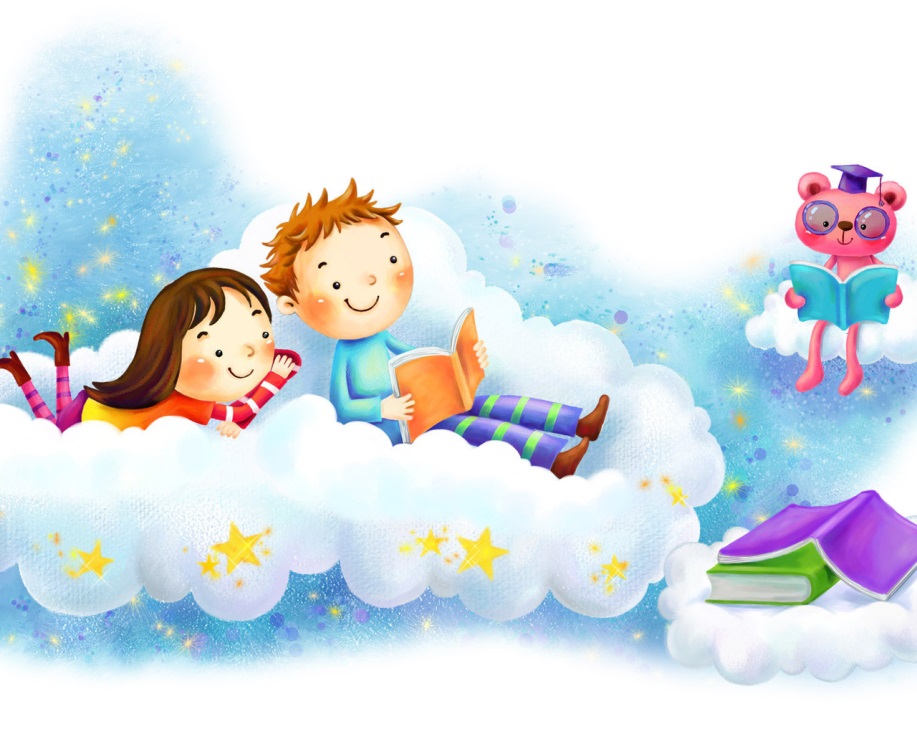 С. Я. Маршак считал основной задачей взрослых открыть в ребенке “талант читателя”.
Кто же вводит ребенка в мир книги?
Этим занимаются родители и работники дошкольных учреждений. Библиотека и школа не первый, а последующий этап формирования читателя.
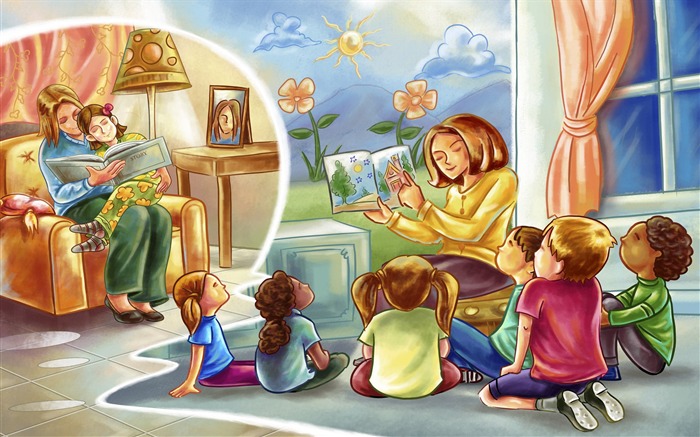 Ребенок дошкольник – слушатель или читатель?
«Мама, почитай пожалуйста…» Выполнить просьбу малыша или настаивать на самостоятельном чтении? Специалисты утверждают: раннее обучение ребенка чтению – эксперимент очень рискованный. 
Л.С. Выготский отмечал, дошкольник учится по программе взрослого в меру того, насколько он ее принимает, насколько она становится его собственной программой обучения.
Совместное чтение дает ребенку толчок к интеллектуальному развитию – развивает речь, мышление, кругозор, формирует интерес к книге, знакомит с нравственными ценностями. 
Малыш получает двойное удовольствие: от общения с взрослым в ходе их совместной деятельности чтения и от сюжета литературного произведения. Так, книга начинает ассоциироваться не только с источником новой информации, но и с положительными эмоциями.
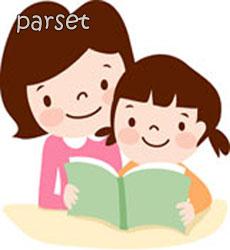 Как сделать процесс чтения более увлекательным?
Взяв с полки книгу, не забудьте дать ей рекомендацию, предложите детям почитать по ролям, организуйте семейное чтение, по ходу чтения используйте элементы театрализации. 
Закрывая книгу, не забудьте поделиться своей трактовкой прочитанного.
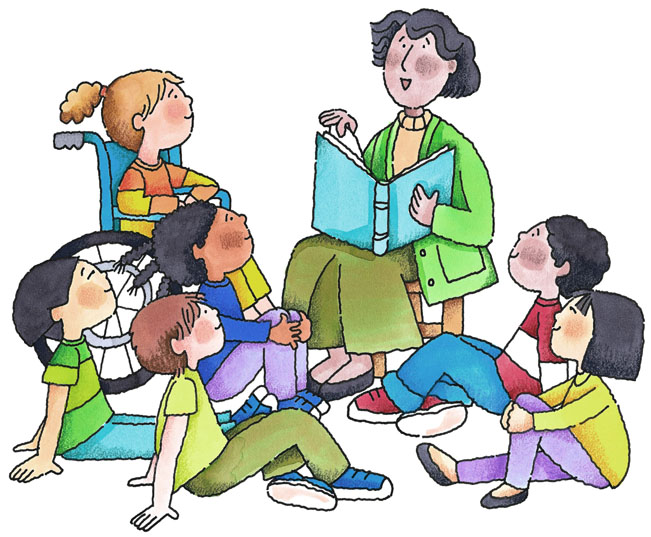 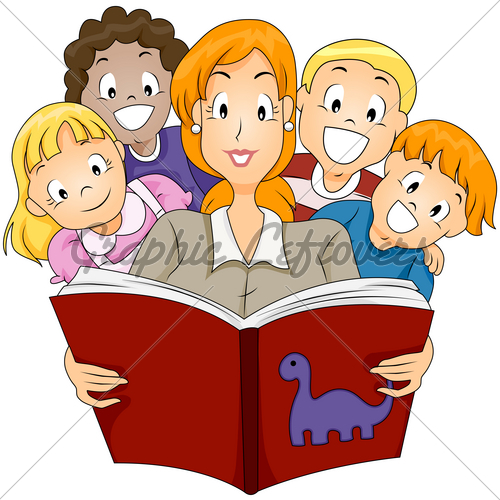 «Почему» детям необходимо читать книги
Развивается речь ребенка и увеличивается его словарный запас
Книга учит маленького человека выражать свои мысли и понимать сказанное другими людьми. 
Чтение развивает мышление. 
Из книг ребенок учится абстрактным понятиям и расширяет горизонты своего мира. 
Книга объясняет ему жизнь и помогает увидеть связь одного явления с другим. 
Работа с книгой стимулирует творческое воображение, позволяет работать фантазии и учит детей мыслить образами. 
Чтение развивает познавательные интересы и расширяет кругозор.
Из книг ребенок узнает о других странах и другом образе жизни, о природе, технике, истории и обо всем, что его интересует. 
Книги помогают ребенку познать самого себя.
 Книги помогают детям понять других. 
Процесс совместного чтения способствует духовному общению родителей и детей, установлению взаимопонимания, близости, доверительности. 
Книги – помощники родителей в решении воспитательных задач. 
Книги придают силы и вдохновение. Они увлекают и развлекают. Они заставляют детей и взрослых смеяться и плакать. Они приносят утешение и указывают выход из трудного положения.
Чтение – самое доступное и полезное для интеллектуального и эмоционально-психического развития ребенка занятие.
РОДИТЕЛИ ПОМНИТЕ: БУДУЩЕГО ЧИТАТЕЛЯ НЕОБХОДИМО ВОСПИТЫВАТЬ, КОГДА ОН ЕЩЕ ЯВЛЯЕТСЯ СЛУШАТЕЛЕМ.
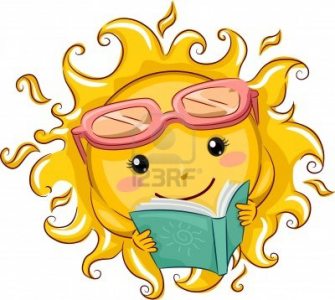